adobe
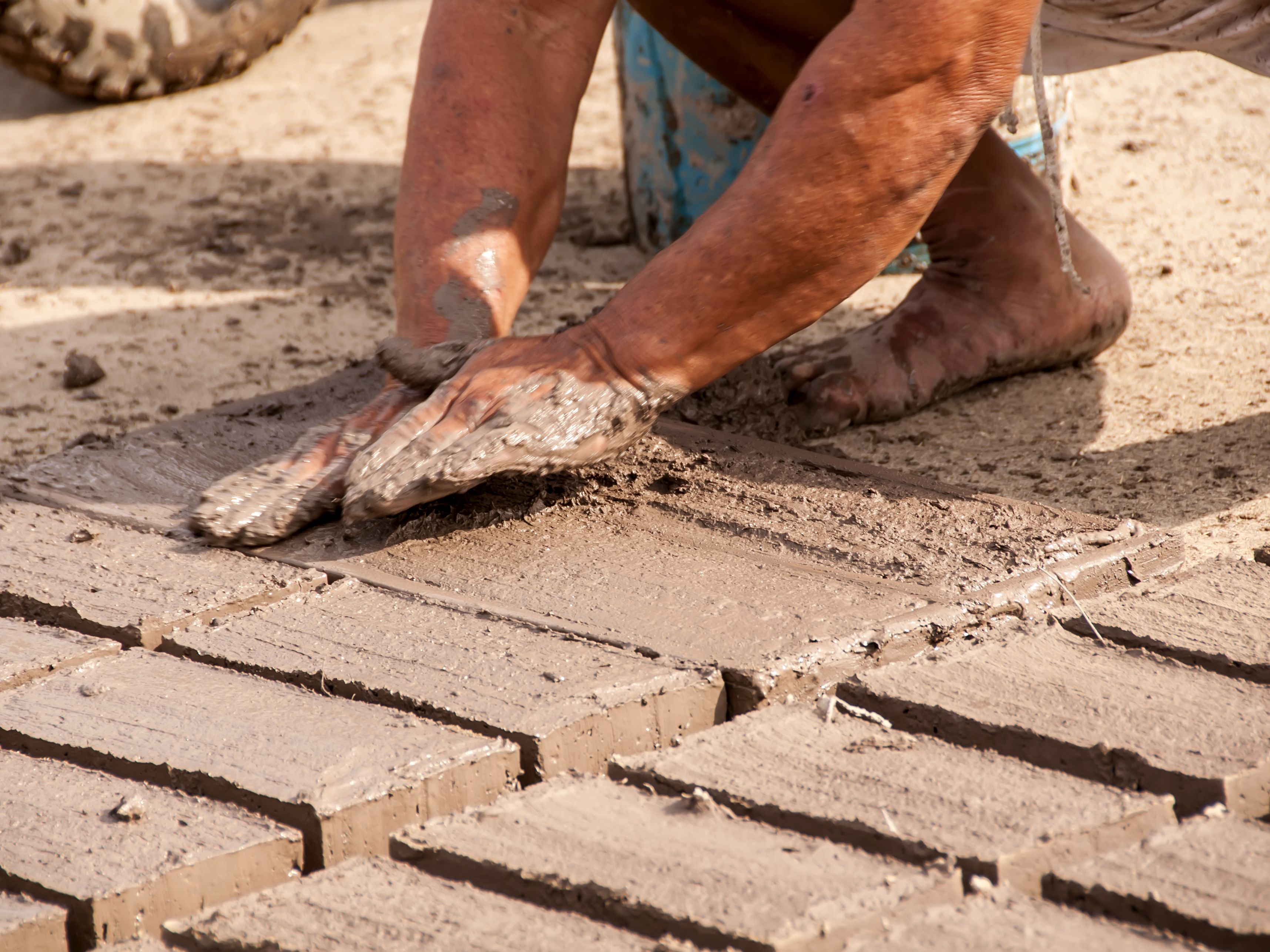 A brick made of clay that is dried in the sun.
companion
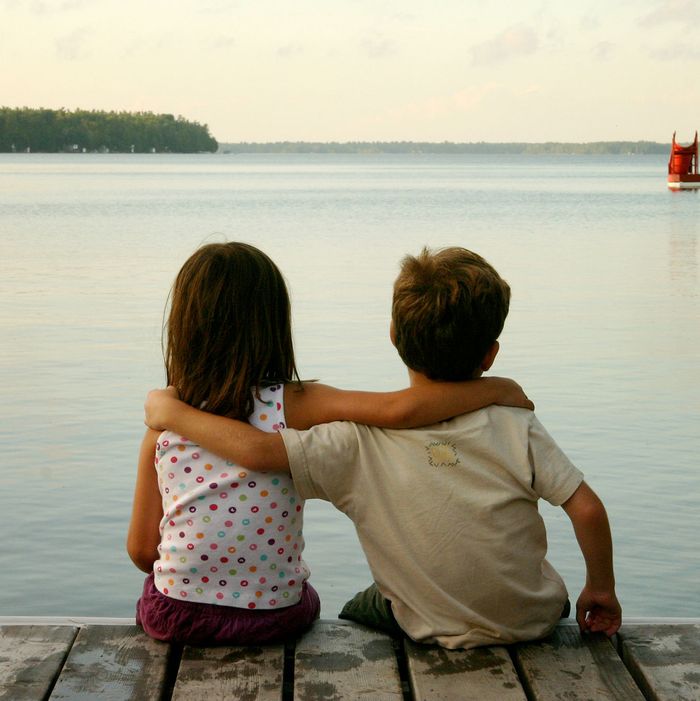 A friend who is always by your side.
burro
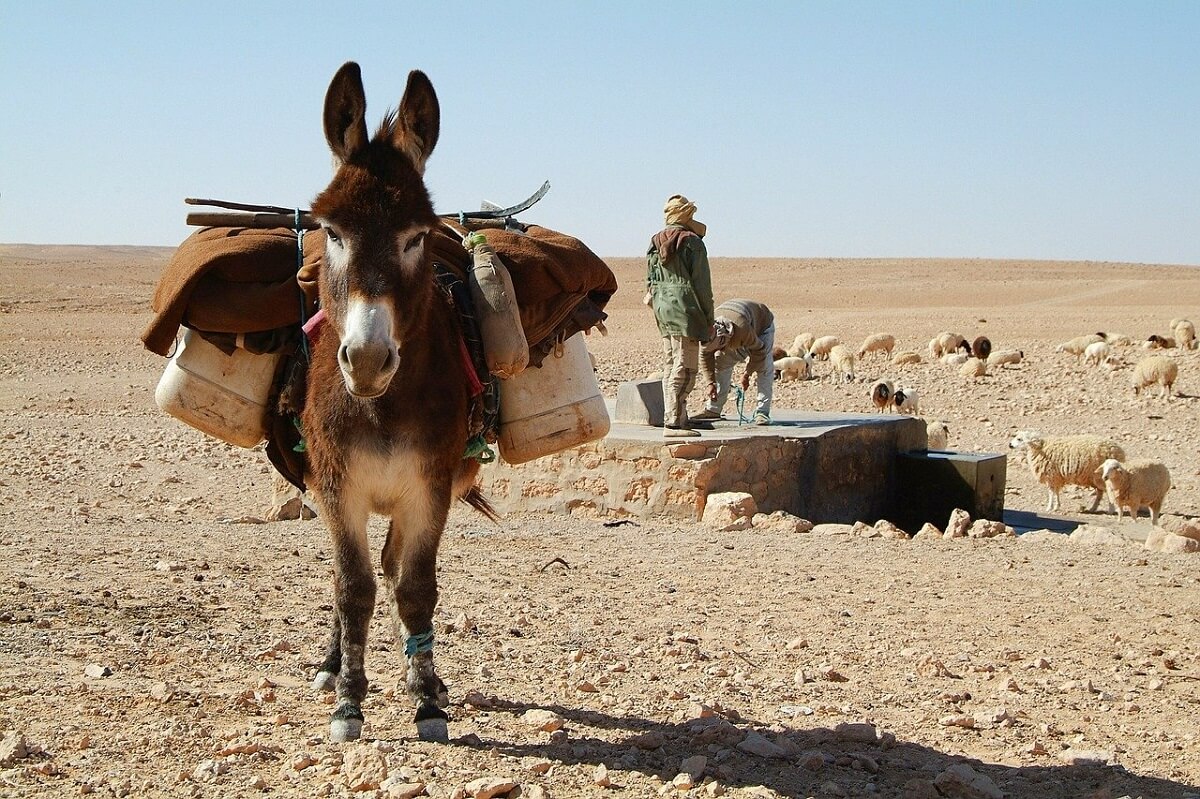 A small donkey used for riding and carrying small loads.
warily
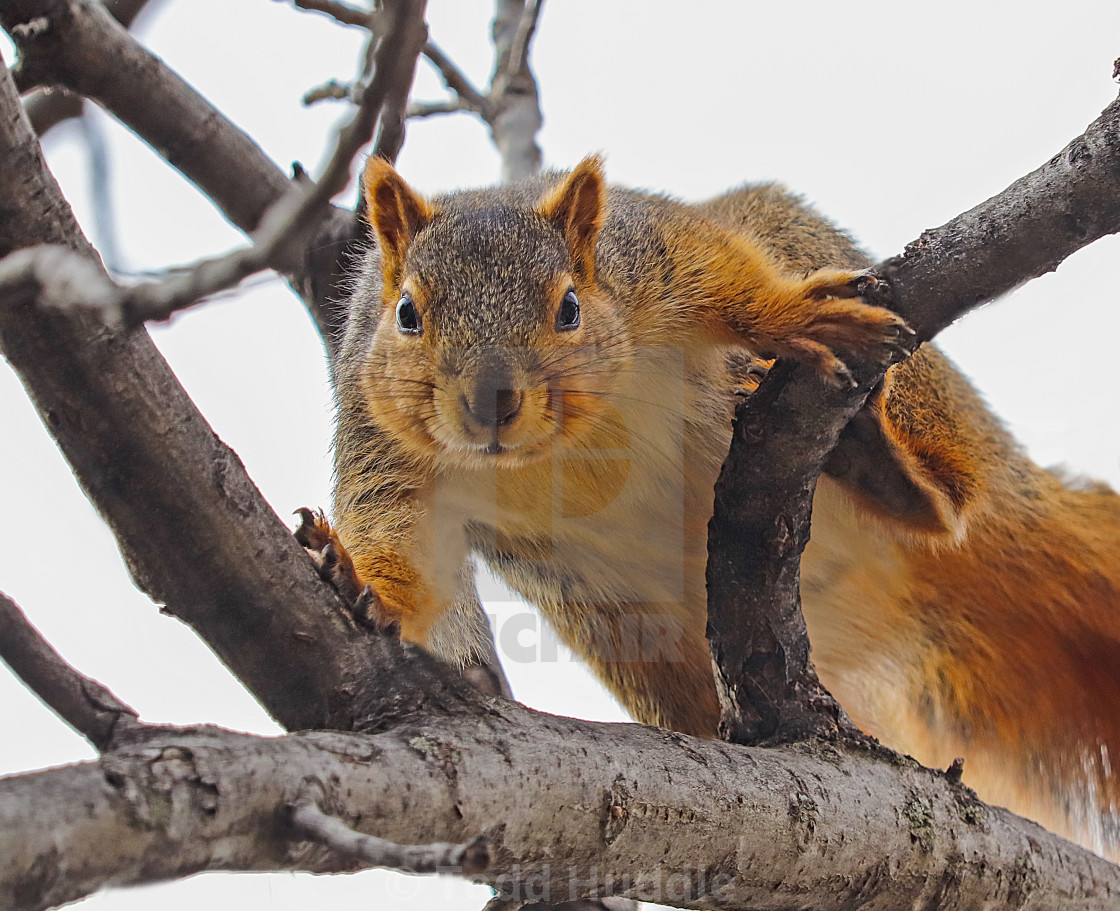 with great caution; carefully
perch
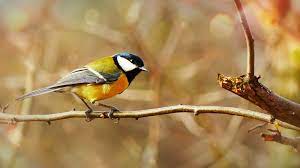 to sit or rest on something that is raised in the air
short-tempered
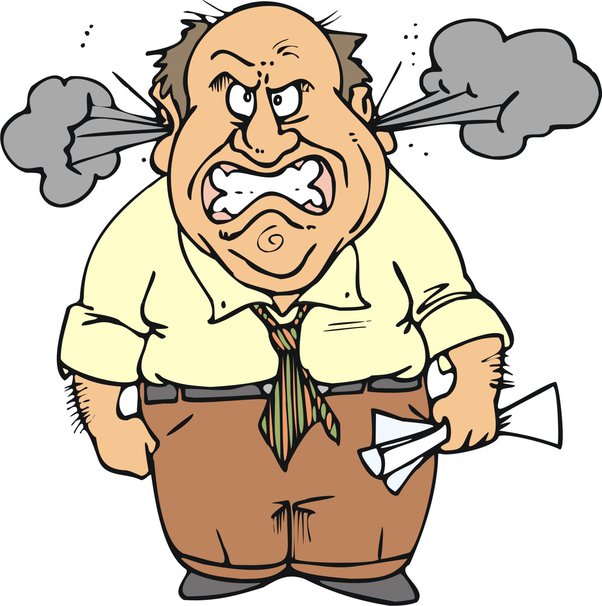 quickly angered or made upset.
ample
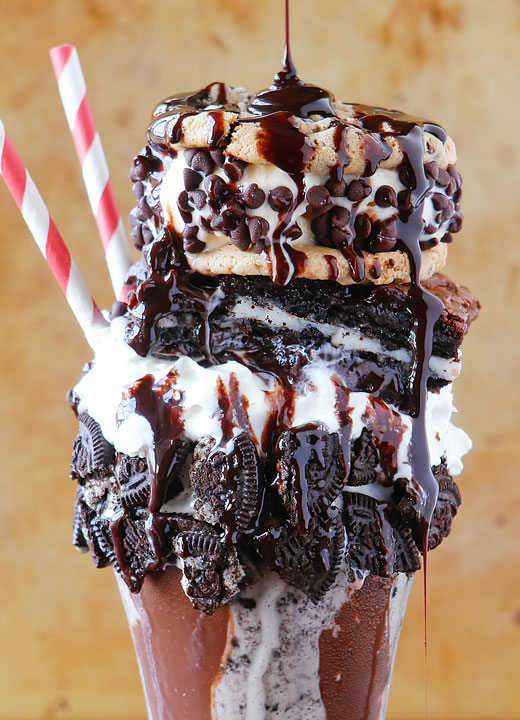 more than enough
dwellers
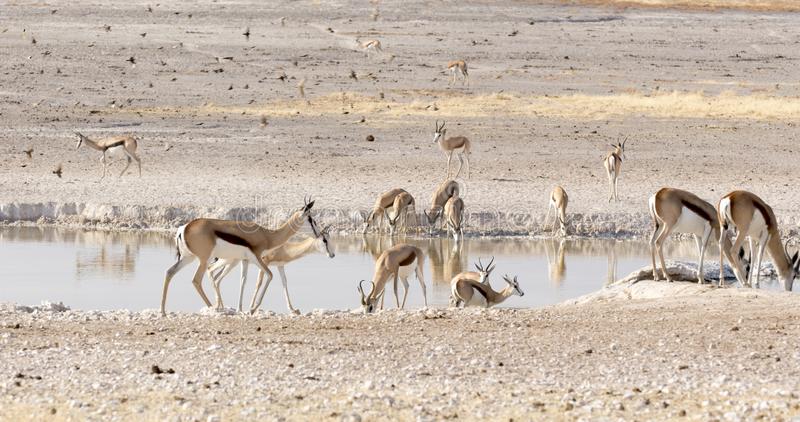 someone or something that makes a home in a place
drudgery
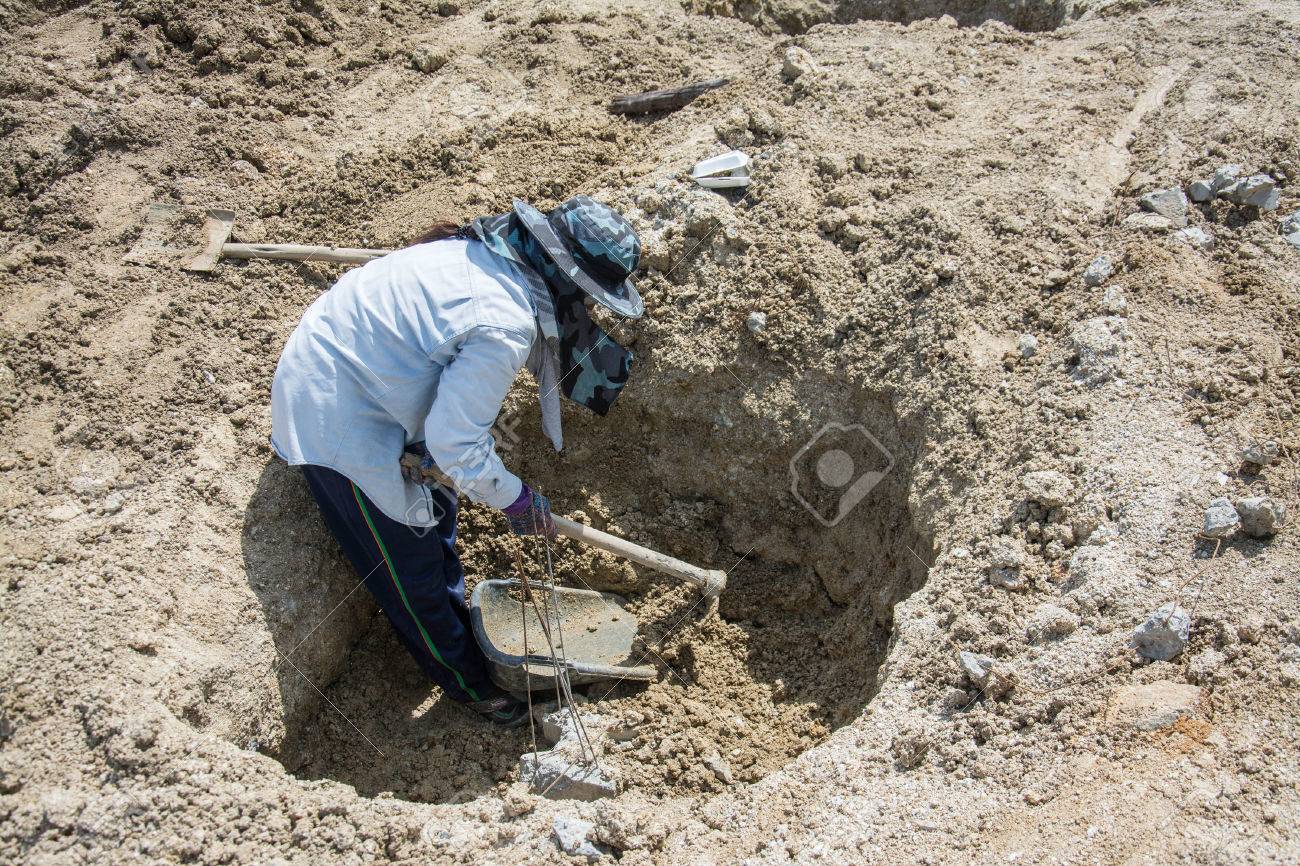 difficult, unpleasant or uninteresting labor
screened
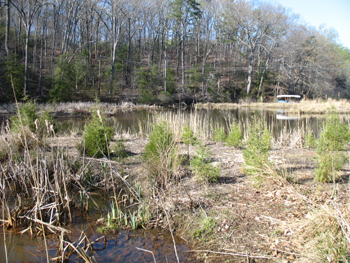 to hide or protect by covering
hoarsely
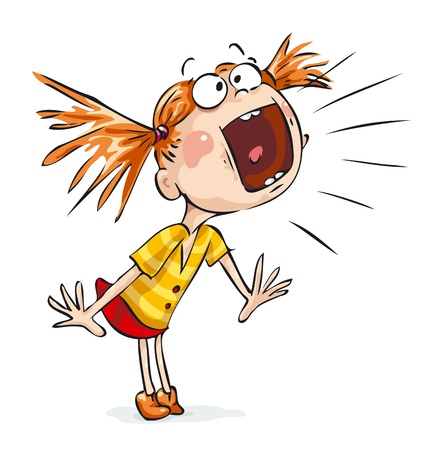 having a rough or sharp sound
cackling
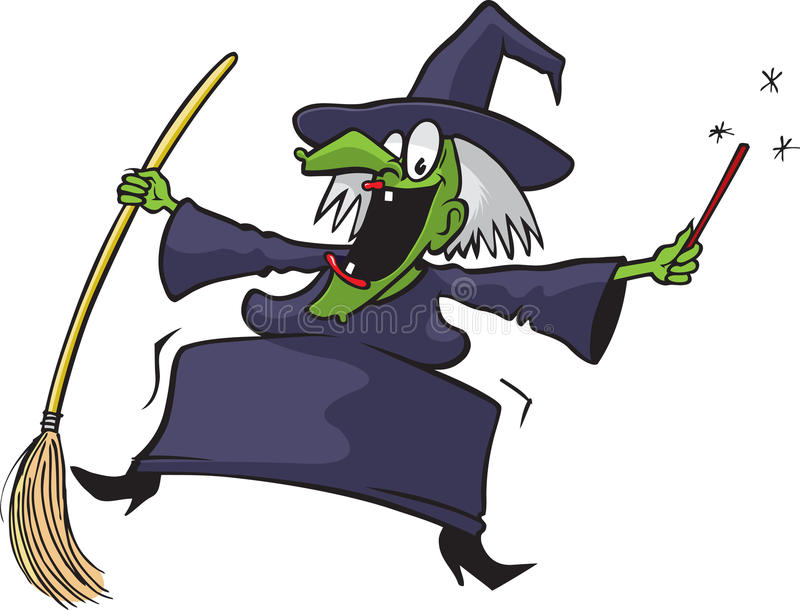 characterized by a high-pitched, broken sound
thickets
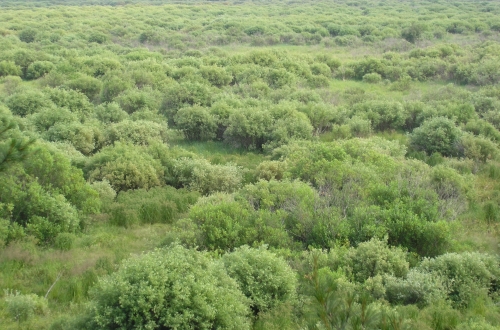 thick patches of shrubs or bushes
crest
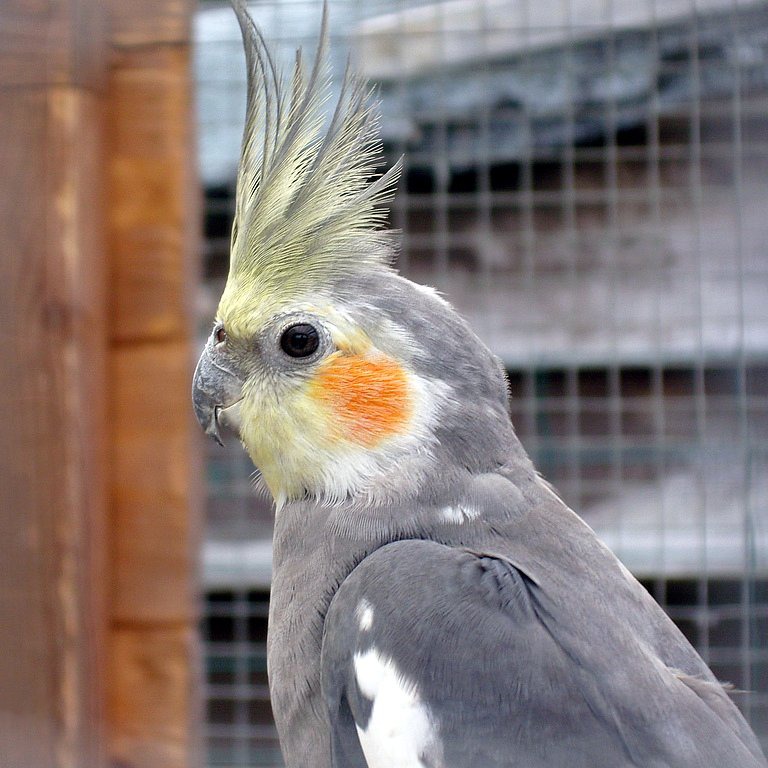 a long tuft of feathers atop a bird’s head